Enhancement: Hidden “EVV Compliant” Column in UCP
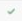 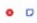 Hidden “EVV Compliant” Column in UCP
EVV Portal with “EVV Compliant” column showing.
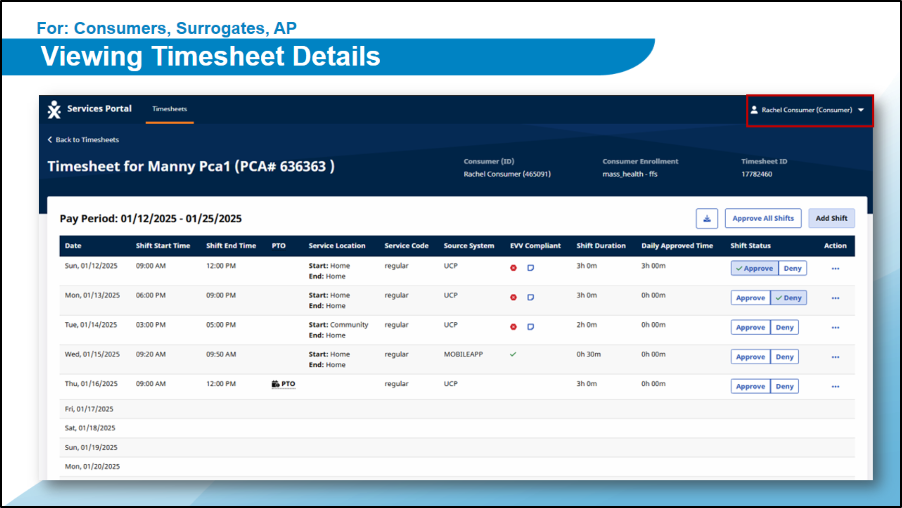 EVV Portal with “EVV Compliant” column hidden.
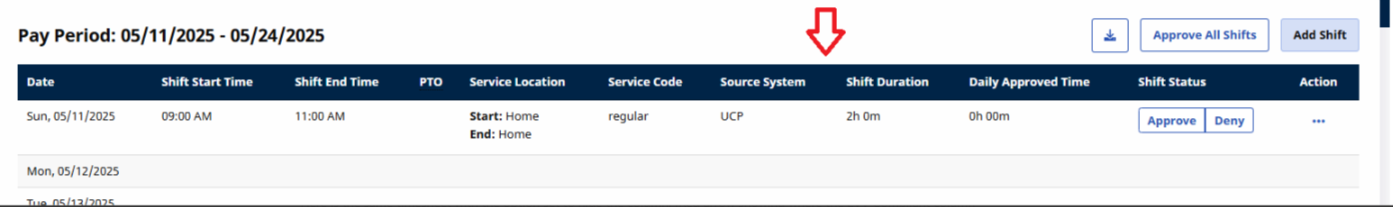